Faculté des Sciences et Techniques d’Errachidia- Maroc
Parcours Biologie-Chimie-Géologie-BCG- 
Semestre 1/ Section 1/groupe a 
Année universitaire : 2020/2021 
Travaux dirigés à distance du Module C211
STRUCTURE ET ÉTATS DE LA MATIÈRE:
Thermodynamique chimique 
Et
Atomistique

Pr. Abdessamad Mezdar                              e-mail: mezdar@gmail.com
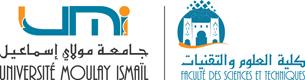 1
Série 3
Atomistique
Exercice 1 :
Indiquer le nombre de protons, de neutrons et d'électrons qui participent à la composition des structures suivantes :
Corrigé 1 : 
Nombre de protons, de neutrons et d'électrons.
Nombre des électrons = Z - q
A = ∑ protons + ∑ neutrons = Z + N
2
Corrigé 1 :
Nombre des électrons = Z - q
A = ∑ protons + ∑ neutrons = Z + N
3
Exercice 2 :
Les masses du proton, du neutron et de l'électron sont respectivement de 1,673.10-24 g ; 1,675.10-24 g et 9,109.10-28 g. 
NA= 6,022.1023 mol-1;  1 eV = 1,602.10-19 J; 1 MeV = 106 eV = 1,602.10-13 J. 
M(C)=12 g/mol.
1- Définir l'unité de masse atomique (u.m.a). Donner sa valeur en g.
2- Calculer en u.m.a, les masses du proton, du neutron et de l'électron.
3- Calculer en MeV l’énergie de cohésion du noyau de lithium (A=7 et Z=3) sachant que : Masse du noyau = 7,016 u.m.a.
4
5
6
7
Exercice 3 :
Calculer le nombre de moles et le nombre d’atomes contenus dans 
un échantillon de cuivre pesant 3 g.
M (Cu) = 63,54 g/mol; NA= 6,022.1023 mol-1.
Corrigé 3 : 
Nombre de moles :
n(Cu) =m(Cu) /M(Cu) = 3/63,54 = 0,0472 mol
Nombre d’atomes :
N(Cu) = n(Cu). NA= 2,842 1022 atomes
8
Exercice 4 :
Deux isotopes constituent l'élément brome: 79Br (50,54% et 78,91 g. mol-1) et 81Br (49,46% et 80,91 g. mol-1). 
1- Donner la définition d’un isotope. 
2- Déterminer sa masse atomique molaire. 
Corrigé 4 : 
1 – Définition des isotopes 
On appelle isotopes d’un même élément chimique X, des atomes de même numéro atomique Z (même nombre de protons) et de nombre de masse A différentes. Les isotopes d’un même élément ne différent donc que par le nombre de neutrons.  
2- La masse atomique molaire de Br.
M (Br) = M (79Br) . x(79Br)/100+ M (81Br) . x(81Br)/100
Avec x(79Br) et x(81Br) les pourcentages de chaque isotope.
M (Br) =78,91. 50,54/100+ 80,91. 49,46/100
M (Br) = 79,89 g/mol
9